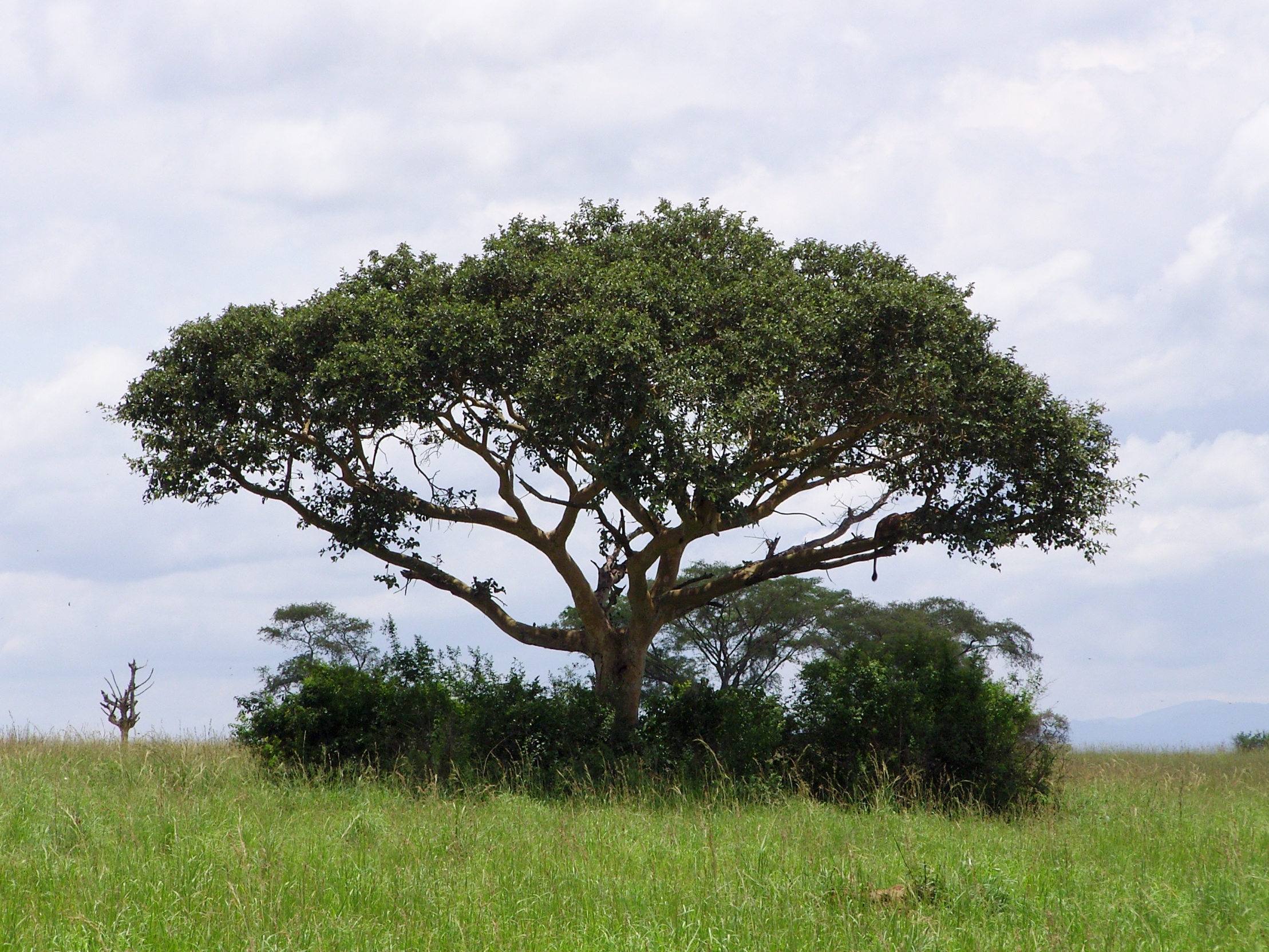 Kilembe Mines HospitalUganda2010
Joseph Sawyer
What is the elective?
Need to start enjoying yourself now!
Why do we study medicine?
Money?
Respect?
A challenge?
What do you want from your elective?
To escape and relax?
Research?
Improve my surgical skills?
Today's highly interdependent world
People
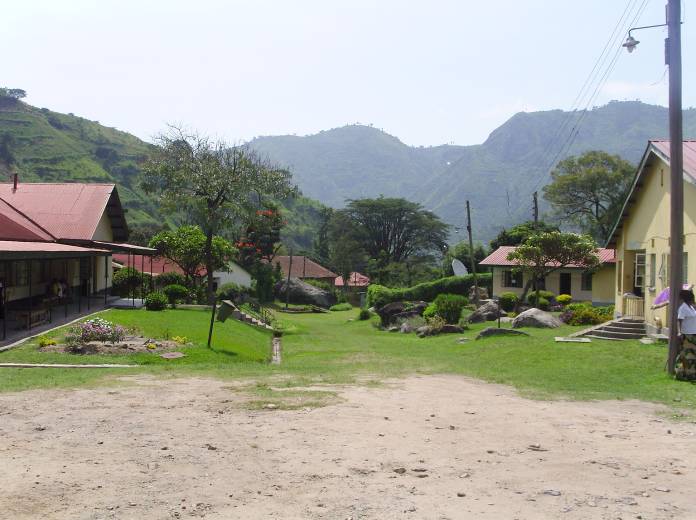 Kilembe Mines Hospital
Operating Theatre
Paediatrics
General Medicine
Maternal Unit
Outreach Service
Outpatients
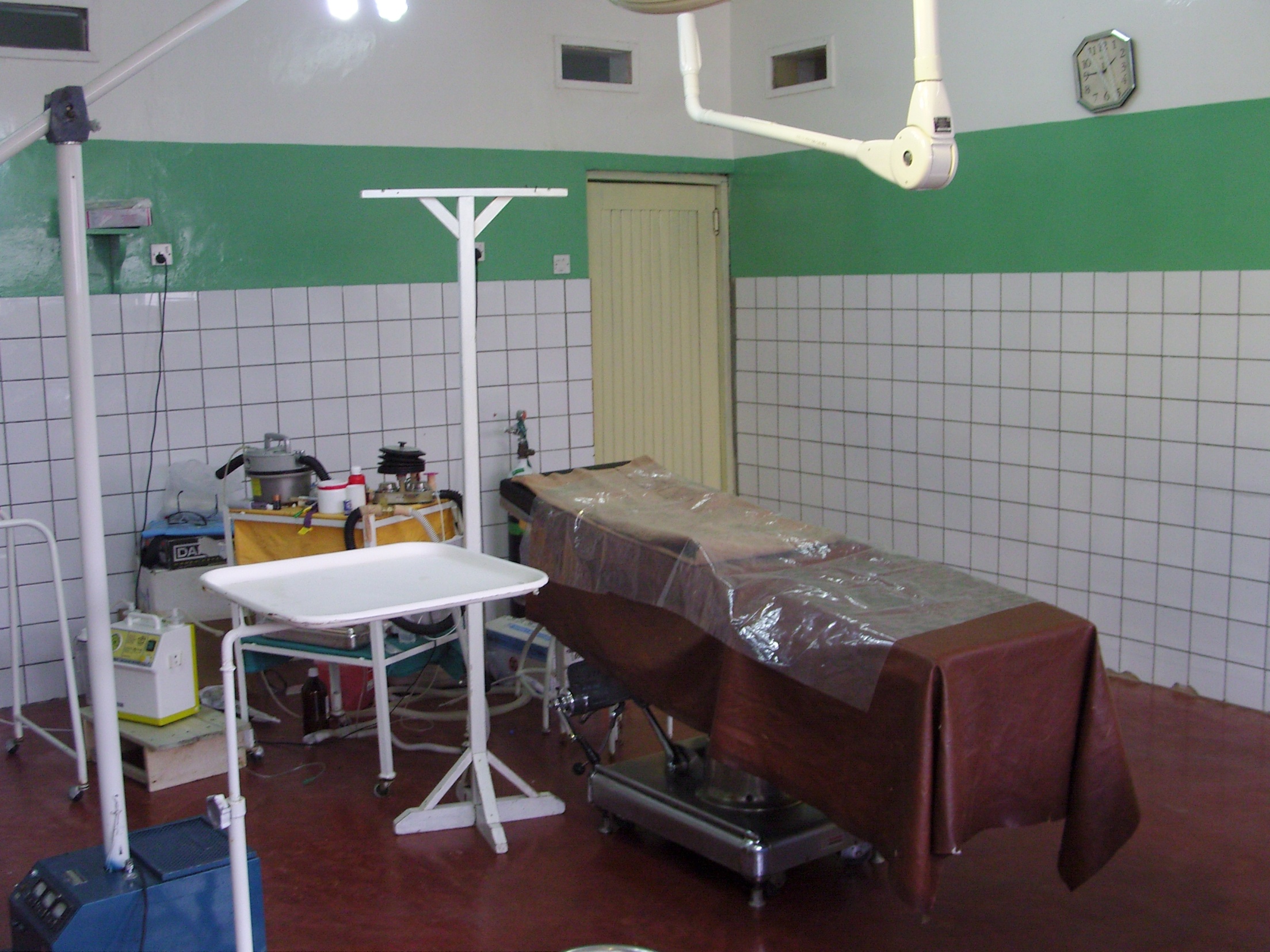 Theatre
Gut perforations secondary to Typhoid
Trauma - Secondary to RTA 
Hernias – often recurrent		
TB – spine, joint, testicular
Common pathology
Closing on all operations you assist
Secondary sutures
Surgical toilet and suture
Wound Debridement 
Plaster casts
Wound dressings
See lots of anatomy!
What can you do?
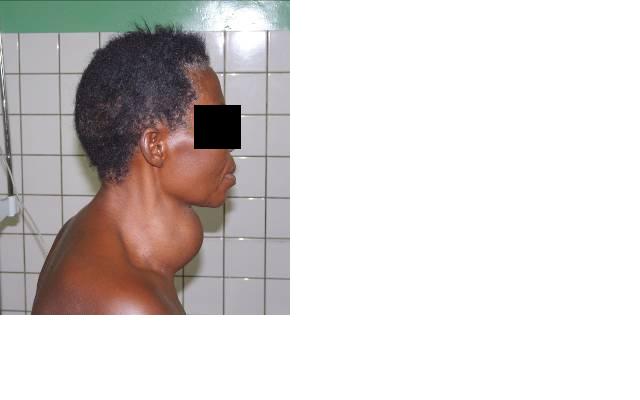 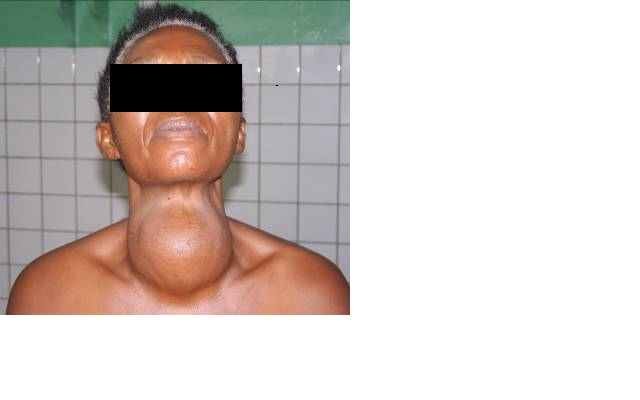 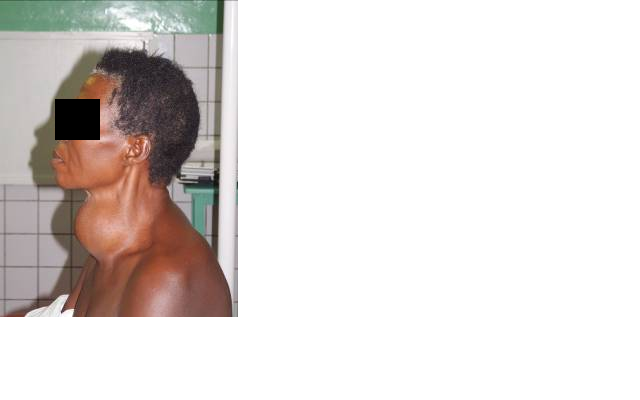 Some interesting cases
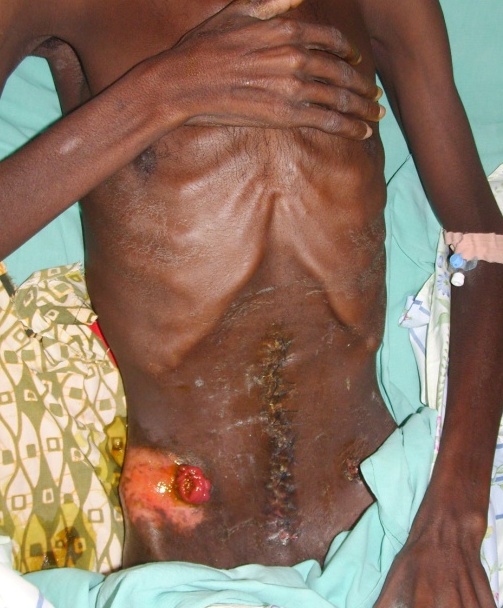 ‘..Typhoid, it started as an epidemic but now it is endemic’.
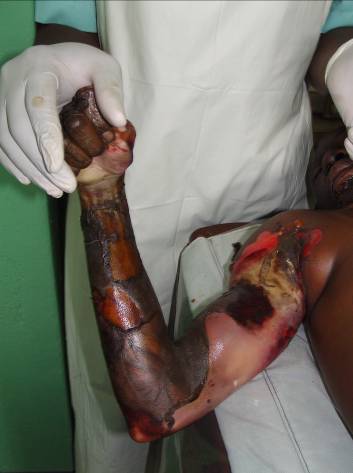 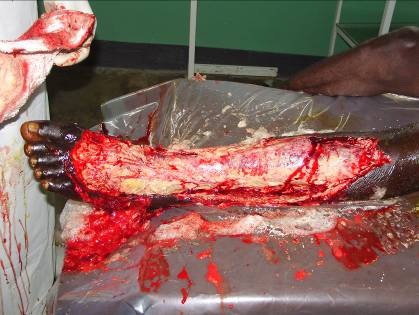 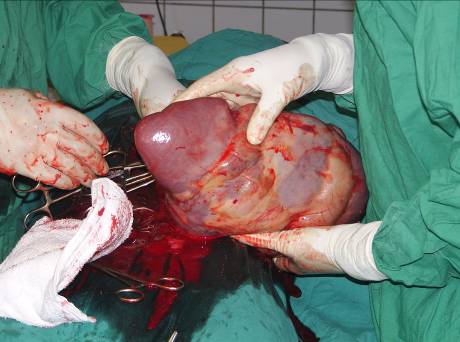 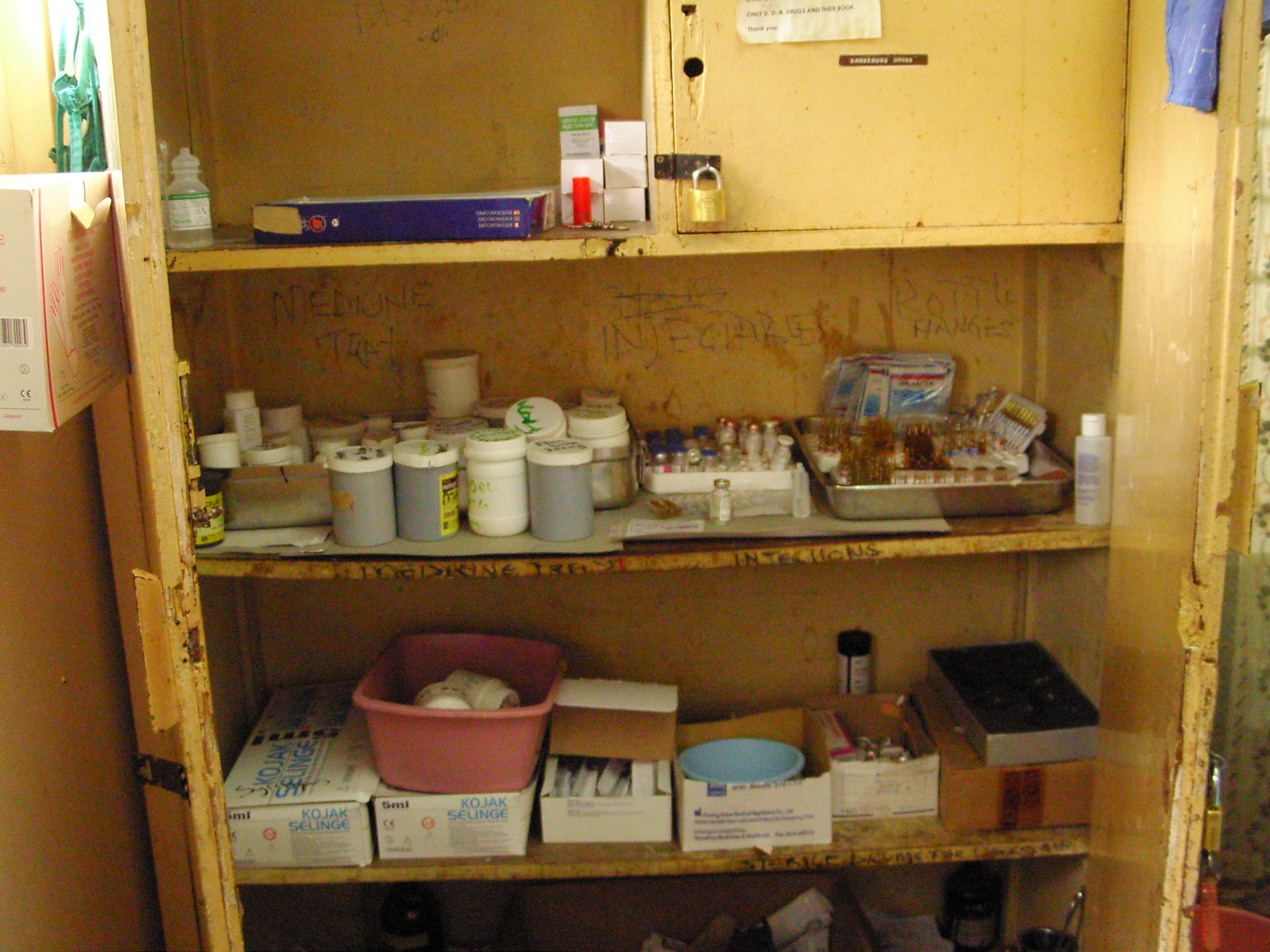 Medicine
HIV			TB
Malaria		Typhoid
Heart failure		Crazy infections!!
Common pathology
Interpret histories	Management
Cannulation		NG tubes
Catheters		Ascitic taps
Lumber punctures
What can you do?
Some interesting cases
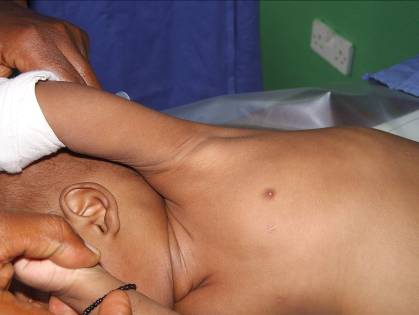 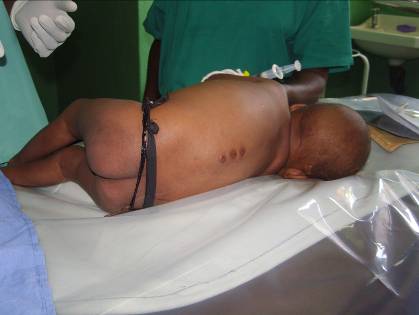 “As if HIV isn’t enough, as if TB isn’t enough, as if typhoid isn’t enough but malaria as well?....my friend someone is joking me!”
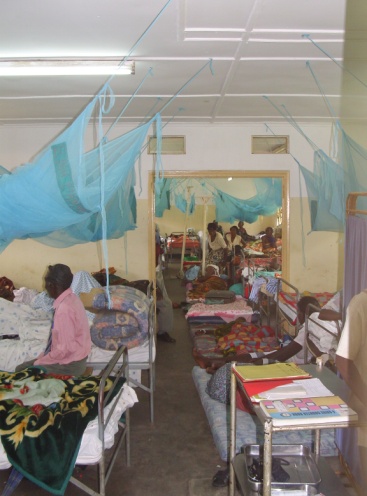 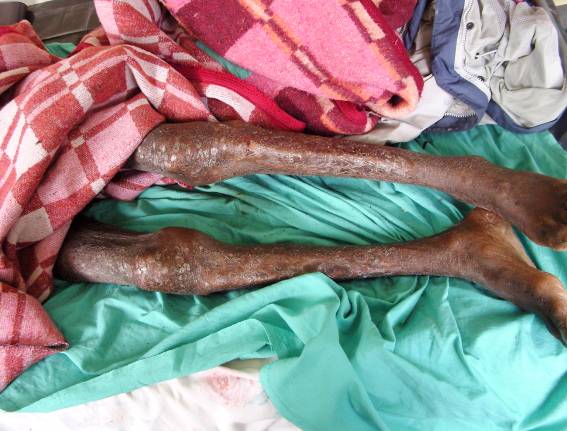 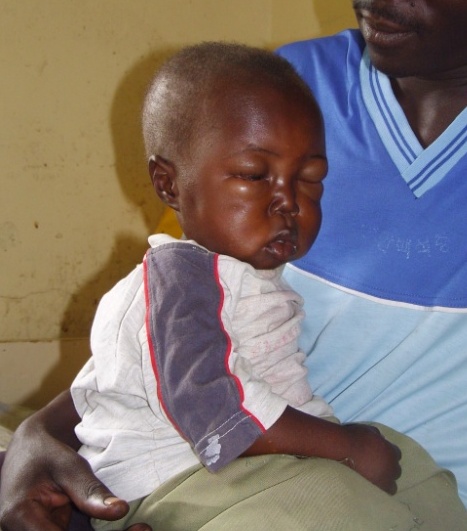 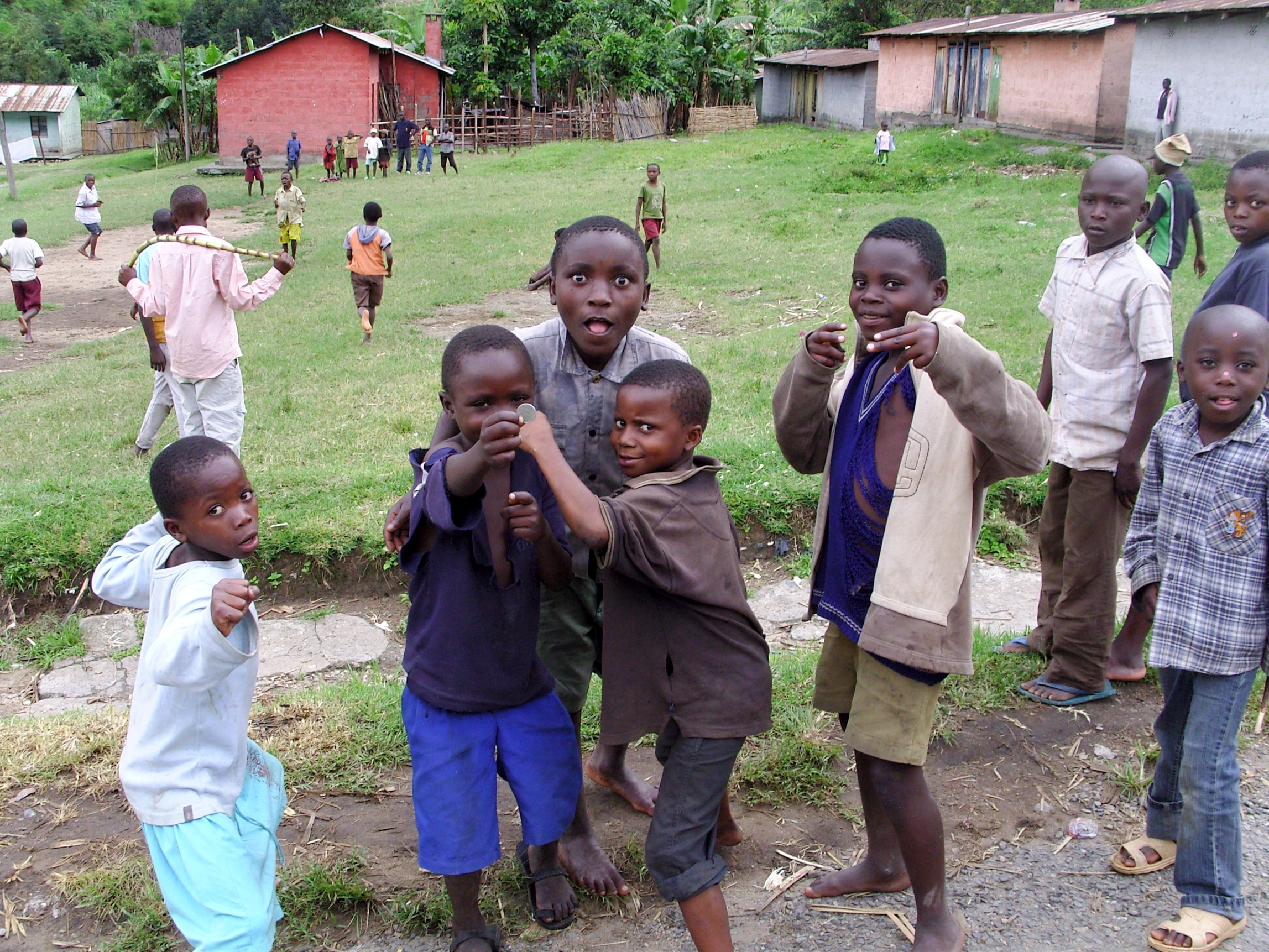 Obs and Gynae/Paediatrics
Paediatrics
Malaria	
Burns
TB
Kwashiorkor
Cerebral palsy
Obs and Gynae
Ruptured uterus
Pre-eclampsia
Miscarriage
Obstructed labour
Common pathology
Labour ward
Cesarean sections
Interpret histories
Management plans
Your suggestions will be valid!
What can you do?
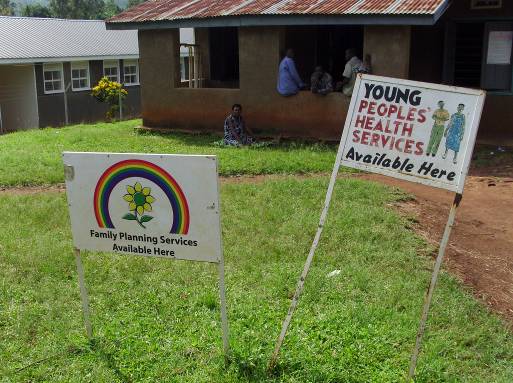 Primary care/Outreach service
Common problems
What can you expect to do?
What is there to be gained?
Seamless effort
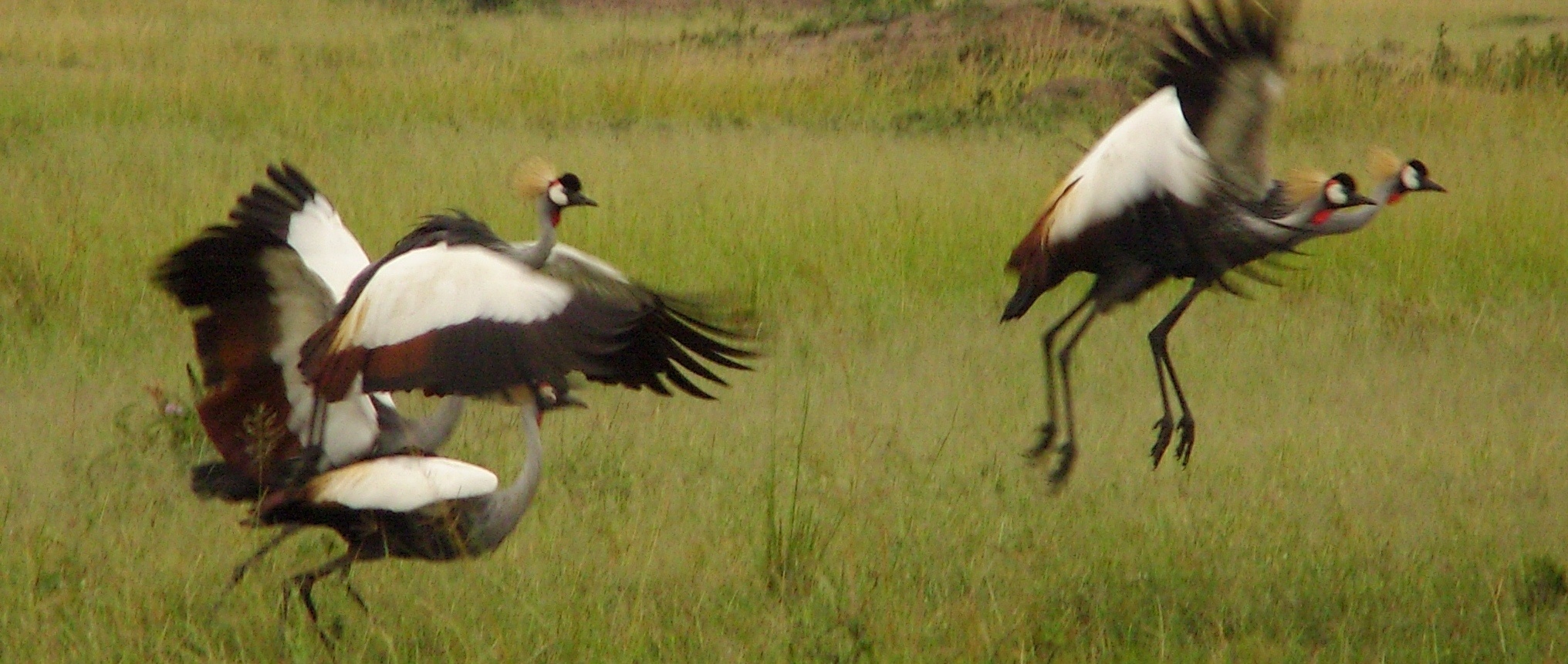 Actually requires a lot of work
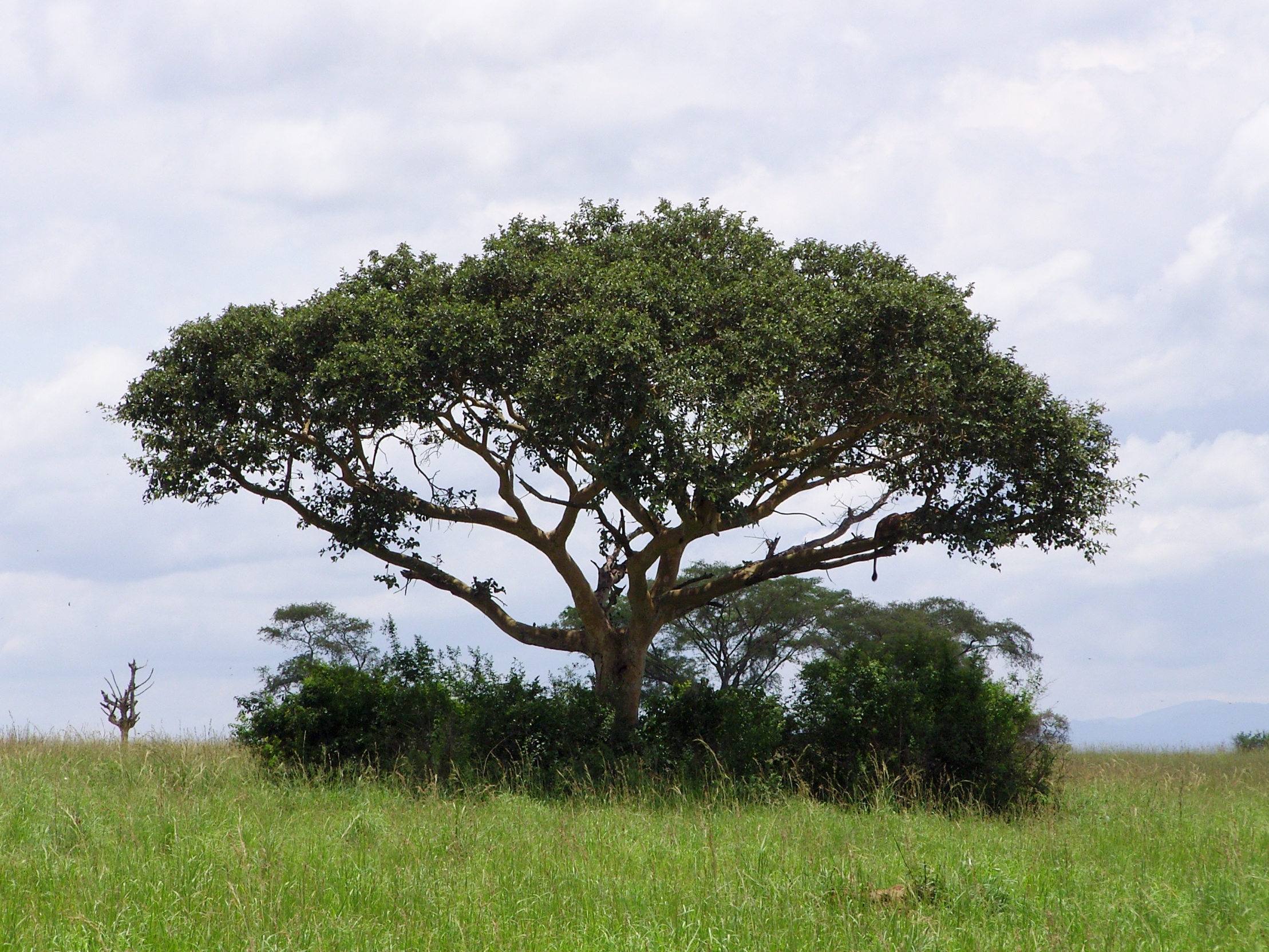 Thank-you